ШҚО, Абай ауданы, «С Бекбосынов атындағы орта мектебі» КММ
Lesson Study
Ұйымдастырған:Педагог зерттеуші, жоғары санатты 
математика пәні мұғалімі Тлеубай Бақыт Мұқымжанқызы
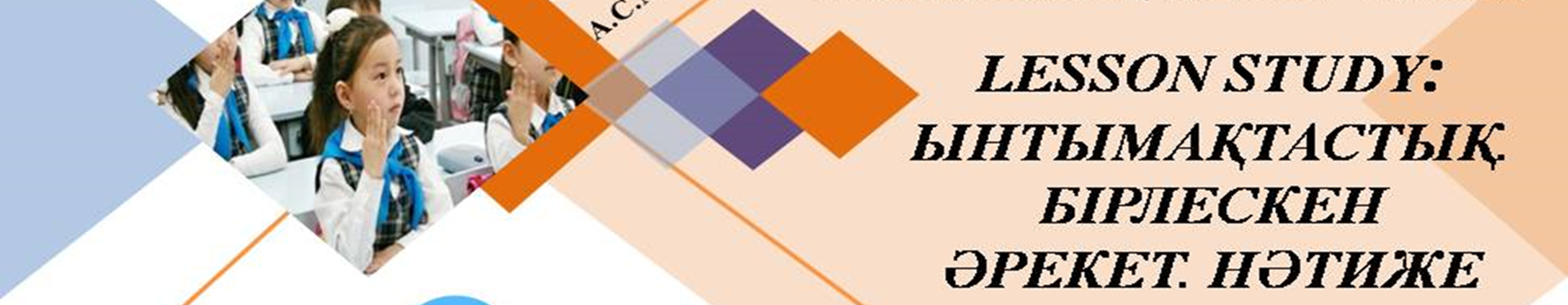 Lesson Study
 мұғалімдердің білімін қалыптастыру және оқыту мен оқуды жетілдіру, тәжірибесін дамытудағы ынтымақтастық тәсіл болып табылады. 
Lesson Study-
ең бастысы «сабақты зерттеу» немесе «сабақты зерделеу» үдерісі
19 ғасырда Жапонияда тәжірибені жақсарту мен жетілдіру мақсатында пайда болды.
3
Біз сабақтарымызды (кеңінен алғанда, практикамызды, тәжірибемізді) қалай дамытамыз, жақсарта аламыз? Олардың қай жағын жақсартамыз? Қалай жақсартамыз?
Бұл сұрақтарға жауапты Lesson Study әдісі бойынша біз екі түрлі тұрғыдан ала аламыз:
 1.Басқа мұғалімдермен бірлесу арқылы:
 Сабақтарымызды: а) жоспарлау, ә) бақылау, б) талқылау мен қорытынды жасаудың негізінде.
2. Оқушы пікірін ескеру арқылы: 
а) оқушылармен сұхбаттасу, олардың мүдделерін, ой-пікірін, қалау-сұраныстарын білу, 
ә) сабақта оқушылардың үйрену және қарым-қатынас әрекеттерін бақылау арқылы.
Lesson Study тәсілін жүргізудегі негізгі қадамдар
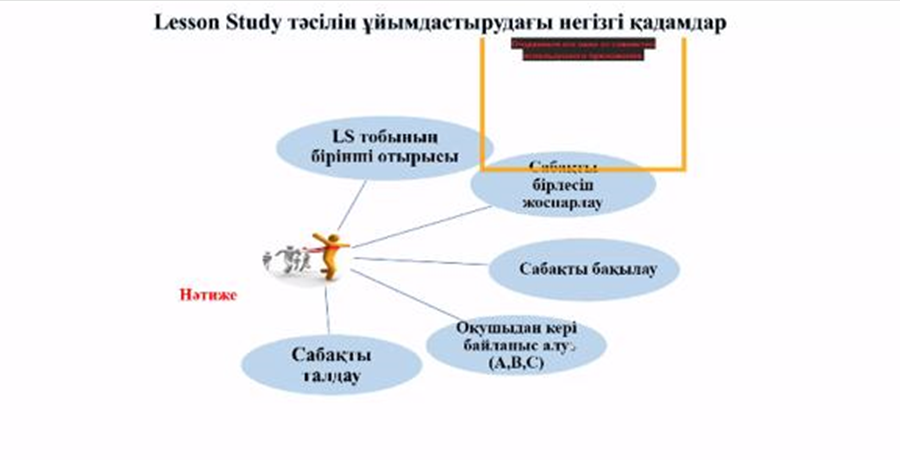 2025
МЫсал
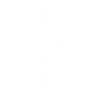 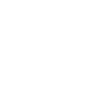 Мысал
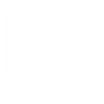 Мысал
Текст енгізуТекст енгізу. Текст енгізу. Текст енгізу. Текст енгізу. Текст енгізу.
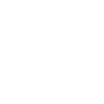 Мысал
сабақ жоспарын құру
Lesson Study
сабақ жоспарын талқылау
зерттеу сабақты
талқылау
Негізгі сабақ беруші мұғалім, тренер немесе әріптестер
Бақылаушы, әріптестер, зерттеуші, мектеп әкімшілігі
зерттеу сабағы
сабақ жоспарын қайта жазу
6
Lesson Study-дің мақсаты: оқушыларға білім алуға көмектесу және
 топ мүшелерінің кәсіби дамуына ықпал ету.
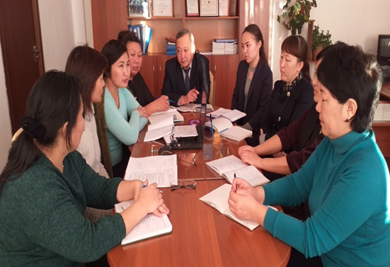 Мұғалімдерден «Өзгеріс» тобы құрылды; 
«Фокус» сыныбы таңдалып алынды;
Сыныптан А, В, С зерттелетін оқушылар,
Үш оқушыға сабақ барысында бақылаушы 
      мұғалімдер тағайындалды
«Фокус» сыныбында жаратылыстану , математика, орыс тілі 
бойынша жұмыс жүгізу қарастырылды.
7
Ата-аналармен түсіністік жұмысы жүргізіліп, оқушылармен жұмыс 
жасауға рұқсат алынды.
Оқушылармен жұмыс
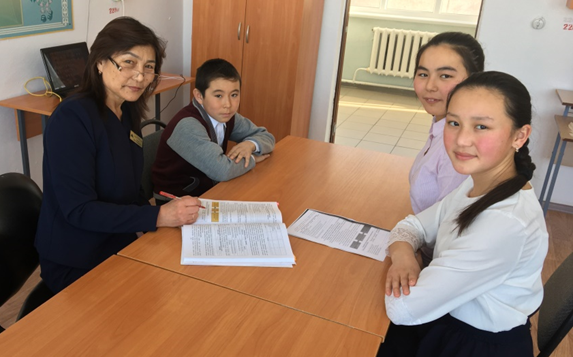 Сабақтан кейін А,В,С оқушылармен сұхбат
9
Әр өткізілген сабақтан кейінгі  талдау, ой бөлісу, бақылаушылардың пікірлері
10
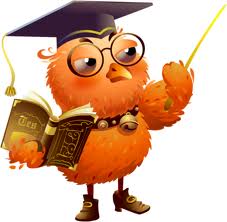 Lesson Study мұғалім үшін
11
LESSON STUDY зерттеу сабағының тиімділігі:
Мұғалімдердің кәсіби педагогикалық білімін дамытады;
Ұжымдық мәдениетті қалыптастырады;
Әріптестер арасында кәсіби диалогты қалыптастырады, әрі дамытады; Бағдарламаны, ғылыми тұжырымдамаларды терең түсінуге көмектеседі;
Мүғалімдердің назарын оқушылардың білім қажеттілігіне аударады;
Мұғалімдер сабақты бақылау және кері байланыс беру дағдыларын қалыптастырады;   
Оқушының оқуы, топпен жұмыс істеуі жақсарады; 
Функционалдық сауаттылығы дамиды;  
Қоғамға қажетті тұлға болып қалыптасады.
. LESSON STUDY- оқушыға саналы білім беруді көздеген, бір мақсатқа жұмылған ұстаздар шеберханасы.